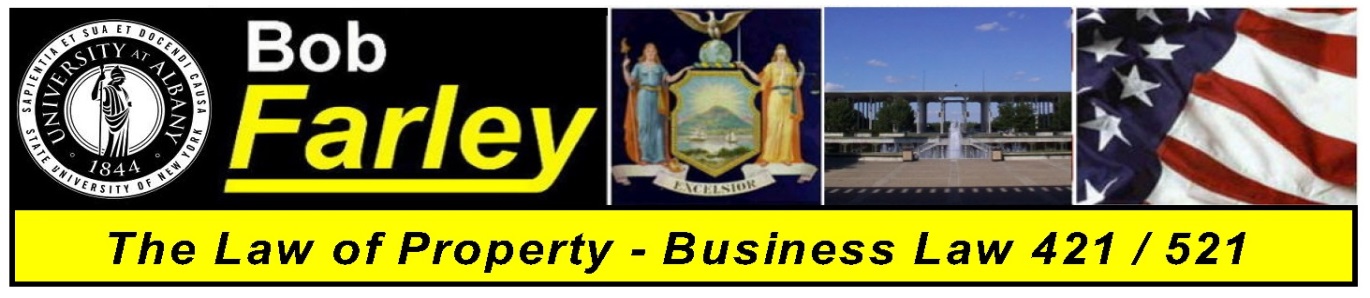 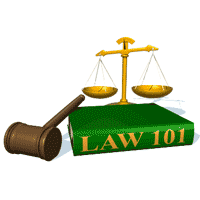 Slide Set Eleven:
 Real Property – Shared Land Interests
1
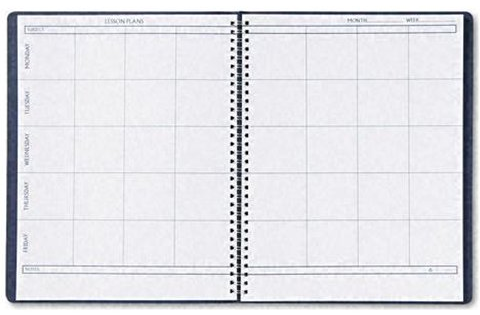 Last Class:
We began to discuss Real Property Concepts
	- Real Property – The Basics
		- Definitions of Real Property
		- The Importance of Real Property
	- Nature of Interests in Real Property
		- Possessory Estates vs. Non Possessory
		- Estates in Time – Duration of Rights
		- Collection of Rights
2
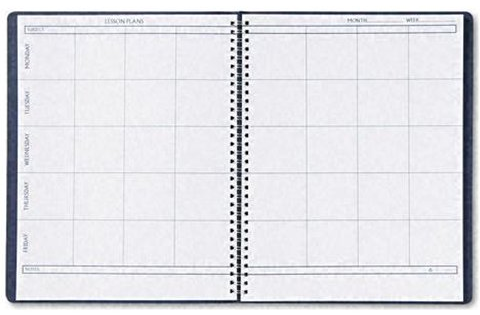 Tonight’s Class:
We will begin to discuss Real Property Concepts
	- Shared Rights in Land
		- Tenant in the Entirety
		- Joint Tenants
		- Tenants in Common
3
Shared Rights in Land
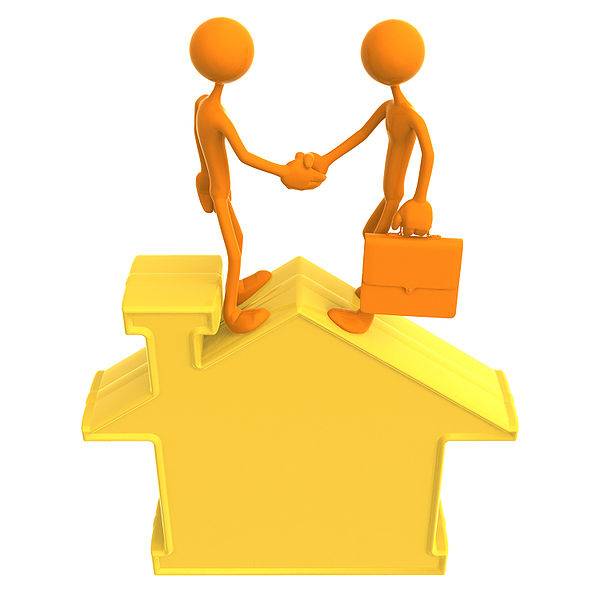 4
Joint Interests/Concurrent Estates
	- Tenancy in the Entirety
		By Marital Right – only between husband and wife
		Right of Survivorship – by operation of law
		Severance Limited (Death, divorce, agreement, joint creditor execution)

	- Joint Tenancy
		Created by unity of time, title, interest and possession
		Right of Survivorship – by operation of law
		Severance Less Limited (Inter vivos conveyance or contract to convey,               	death, agreement, foreclosure on lien)

	- Tenants in Common
		No Right of Survivorship.  
		Freely alienable.  
		Joint ownership based upon percentage.  
		Share and responsible proportionally in all gains and liabilities.
5
For next time – Read Assignments and Cases 

Question???
6